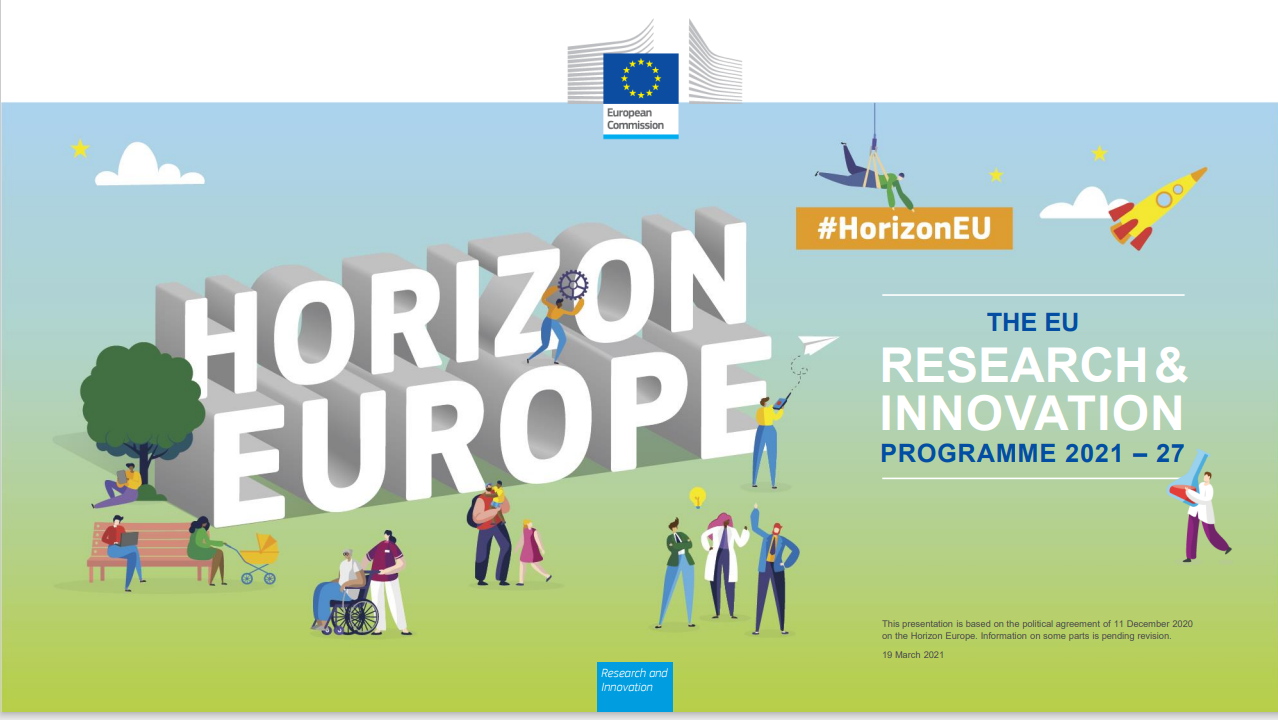 MSCA Staff Exchanges 2022
Programme: Horizon Europe Framework Programme (HORIZON)
Call: MSCA Staff Exchanges 2022 (HORIZON-MSCA-2022-SE-01)
Type of action: HORIZON-TMA-MSCA-SE HORIZON TMA MSCA Staff Exchanges
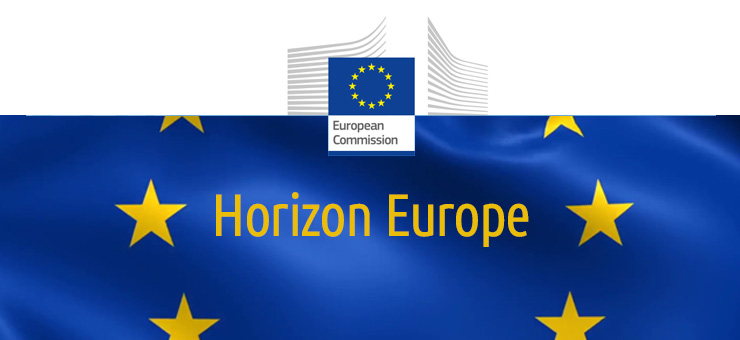 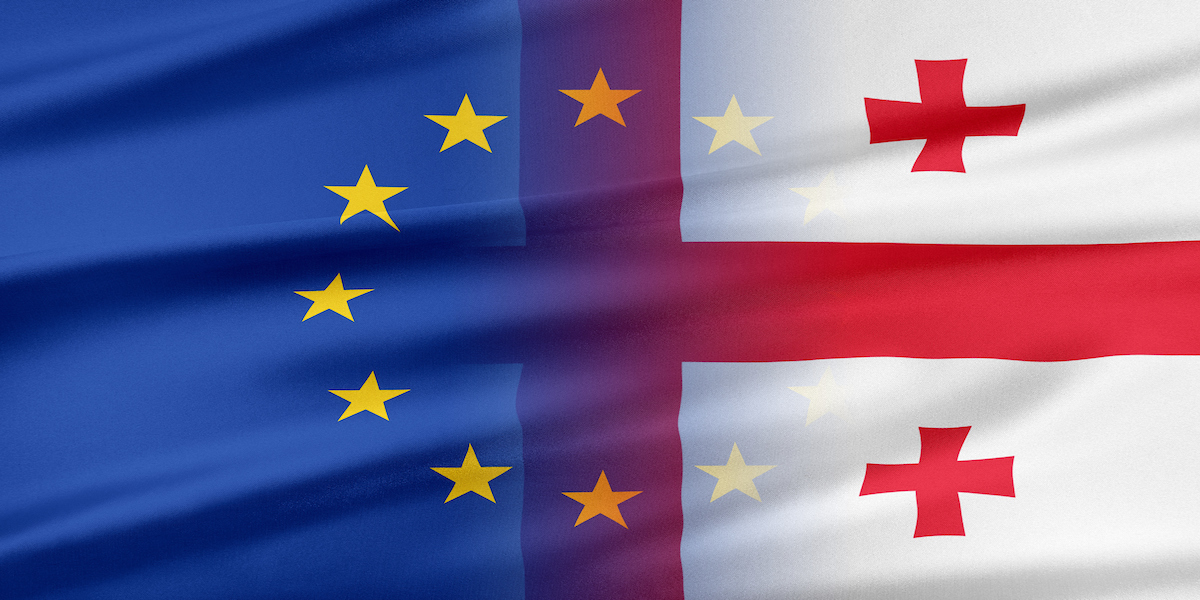 პრეზენტაციის გეგმა
ზოგადი ინფორმაცია
მოსალოდნელი შედეგები
მოქმედების სფერო: მივლინება, მობილობა, უნარები
დანიშნულება
მოსალოდნელი ზემოქმედება
ზოგადი პირობები
დაშვების პირობები
უფლებამოსილი ქვეყნები
კონსორციუმი
გენდერული თანასწორობის გეგმა
შეფასება, დაჯილდოვება და კრიტერიუმები
კონკრეტული პირობები
- სტანდარტული და დამატებითი დოკუმენტაცია
შემოთავაზებული ვადები
2022 წლის 6 ოქტომბერი: საპროექტო შეთავაზების დაწყება
2023 წლის 8 მარტი: წინადადებების წარდგენის ბოლო ვადა
2023 წლის ივნისი: შედეგების შეტყობინება განმცხადებლებისთვის 
2023 წლის ნოემბერი: წარმატებული პროექტების საგრანტო ხელშეკრულებაზე ხელმოწერა
2023 წლის ნოემბერი: ევროკავშირის მიერ დაფინანსებული პირველი პროექტების განხორციელება
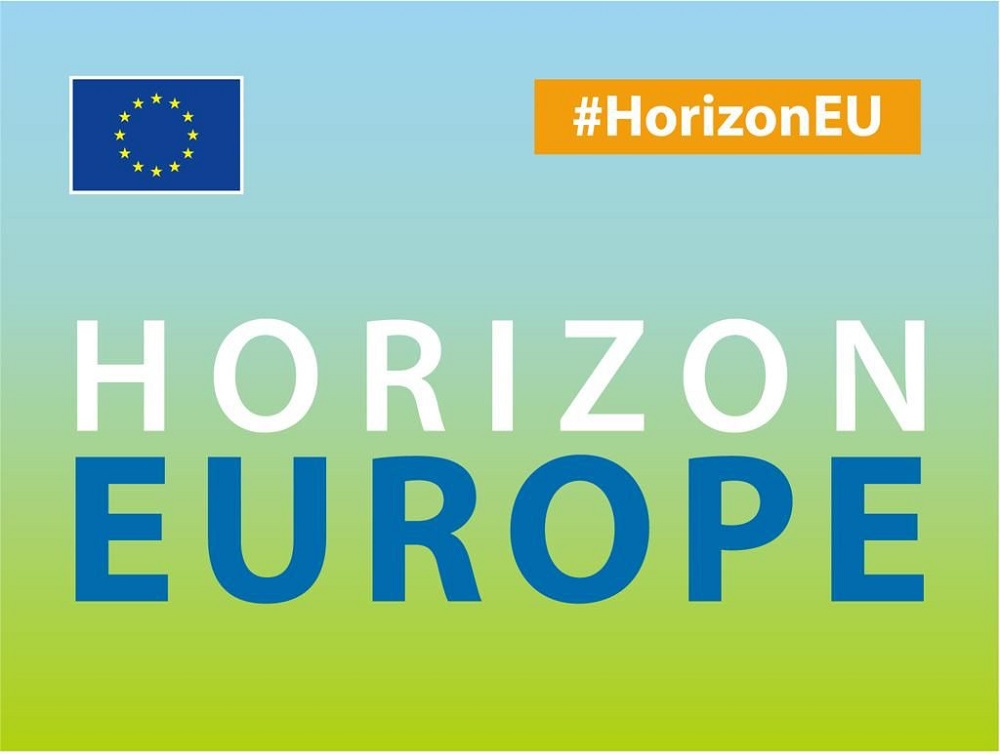 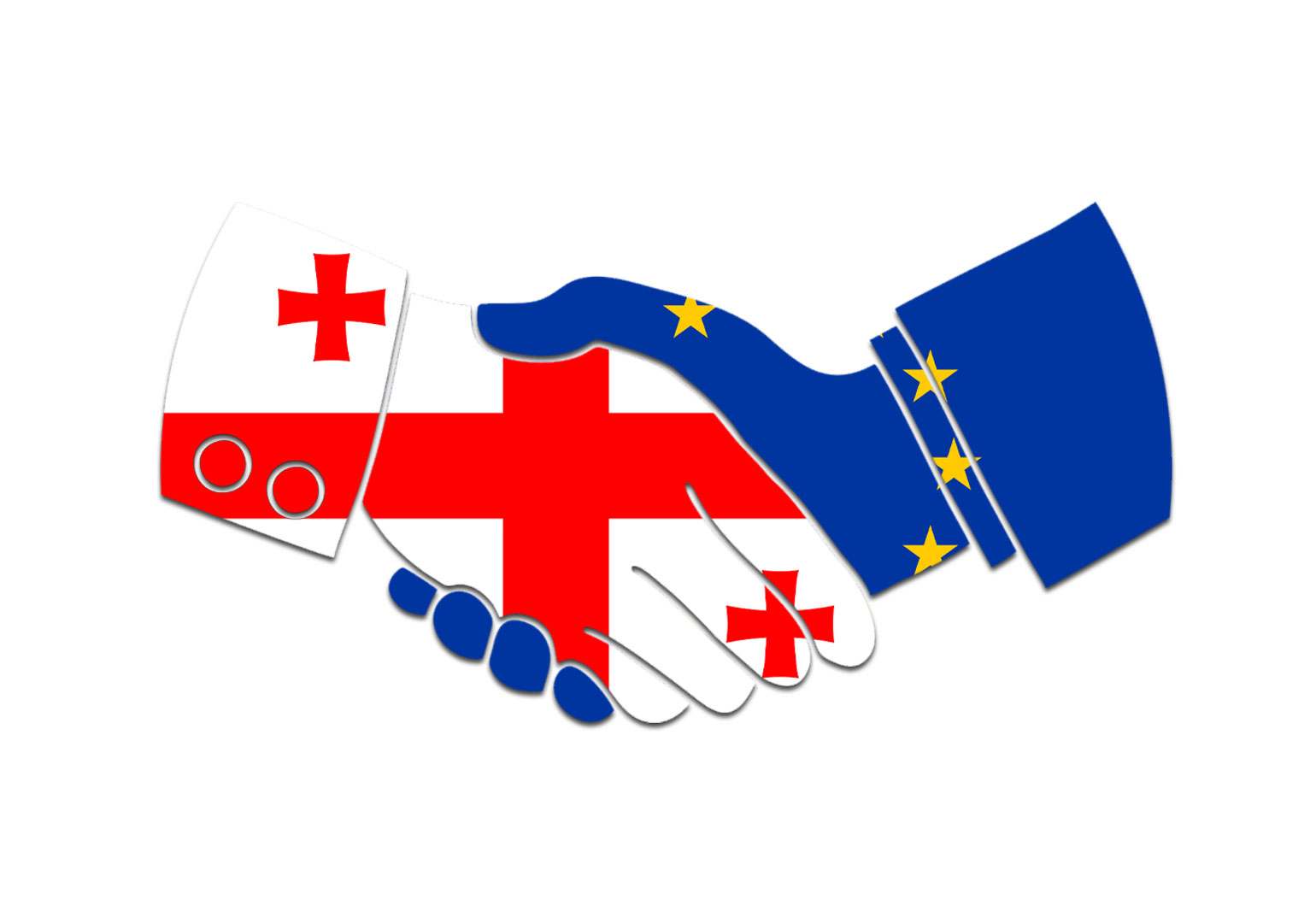 პროექტის ბიუჯეტი: 77 500 000 ევრო
პროექტის მიზანია კვლევითი ხარისხის ამაღლება, ცოდნის გაღრმავება და ინოვაციური იდეებისთვის ხელშეწყობა, ასევე საერთაშორისო კავშირების დამყარება. 
კონკურსში მონაწილეობა შეუძლია როგორც სამეცნიერო პერსონალს, ასევე ორგანიზაციებს. 
პროექტის ფარგლებში შესაძლებელია კონფერენციებისა და ვორქშოფების ორგანიზება, ასევე მობილობა ევროპულ სამეცნიერო სივრცეებში.
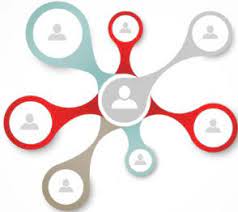 პროექტის მოსალოდნელი შედეგები
კვლევითი და ტრანსფერული კომპეტენციების ზრდა, რაც გამოიწვევს დასაქმების და კარიერული პერსპექტივების გაუმჯობესებას სასწავლებელში და მის ფარგლებს გარეთ;
მეტი ცოდნა და ინოვაციური იდეები გარდაიქმნება პროდუქტებად, პროცესებად და სერვისებად;
მეტი სამეწარმეო აზროვნება, ახალი და ინოვაციური იდეების გამოცდა.
საერთაშორისო გამოცდილება და გაძლიერებული ქსელური კომუნიკაციის შესაძლებლობები.
მოქმედების სფერო: მივლინება, მობილობა, უნარების განვითარება
პარტნიორ ორგანიზაციებს უშუალო წვლილი შეაქვთ ერთობლივი R&I პროექტის განხორციელებაში პერსონალის მივლინებით ან მასპინძლობის გზით. მსგავსი პროექტის ფარგლებში ხდება კვლევა იმ აქტივობებისა, რომლებიც შეიძლება დაფუძნებული იყოს წინა სამუშაოზე გამოცდილებაზე, მაგრამ აძლიერებდეს გრძელვადიან თანამშრომლობას. მივლინებები ხორციელდება ერთმანეთისგან დამოუკიდებელ იურიდიულ პირებს შორის.
MSCA Staff Exchanges-ის ფარგლებში პერსონალის გაცვლა შესაძლებელია მობილობის სამ განზომილებაში: 
დარგთაშორისი (ინტერსექტორალური)
საერთაშორისო 
ინტერდისციპლინარული.
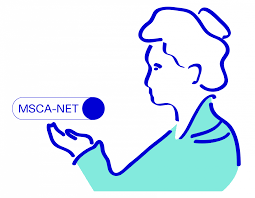 მოქმედების სფერო: მივლინება, მობილობა, უნარების განვითარება
არ არის დაშვებული მივლინებები იმ დაწესებულებებს შორის, რომლებიც დაფუძნებულია არაასოცირებულ მესამე ქვეყნებში, ან ევროკავშირის იმავე წევრ სახელმწიფოში და ჰორიზონტ ევროპის ასოცირებულ ქვეყანაში.
MSCA Staff Exchanges-ის თანამშრომლობითმა მიდგომამ უნდა გამოიყენოს მონაწილე ორგანიზაციების დამატებითი კომპეტენციები და შექმნას მათ შორის სინერგია. მივლინებები უნდა ემსახურებოდეს ერთობლივი ინოვაციური კვლევისა და აქტივობის  დანერგვას. პროექტმა, გარდა ამისა, უნდა უზრუნველყოს ქსელური აქტივობების, ვორქშოფებისა და კონფერენციების ორგანიზება.
მოქმედების სფერო: მივლინება, მობილობა, უნარების განვითარება
მონაწილე ორგანიზაციებმა უნდა უზრუნველყონ მივლინებული პერსონალის ადექვატური მენტორირება.
ინტერსექტორული მიდგომა არის თანამშრომლობითი მიდგომა, რომელიც შეიძლება მოიცავდეს სხვადასხვა სამინისტროებს, სამთავრობო უწყებებს, არასამთავრობო ორგანიზაციებს, შესაბამის დაინტერესებულ მხარეებს და სხვა ჯგუფებს, რომლებიც ერთიანდებიან საერთო მიზნით კონკრეტული საკითხის გადასაჭრელად.
ინტერდისციპლინურობა ნიშნავს ინფორმაციის, ორი ან მეტი სამეცნიერო დისციპლინის მონაცემების, ტექნიკის, ხელსაწყოების, პერსპექტივების, კონცეფციების ან თეორიების ინტეგრაციას.
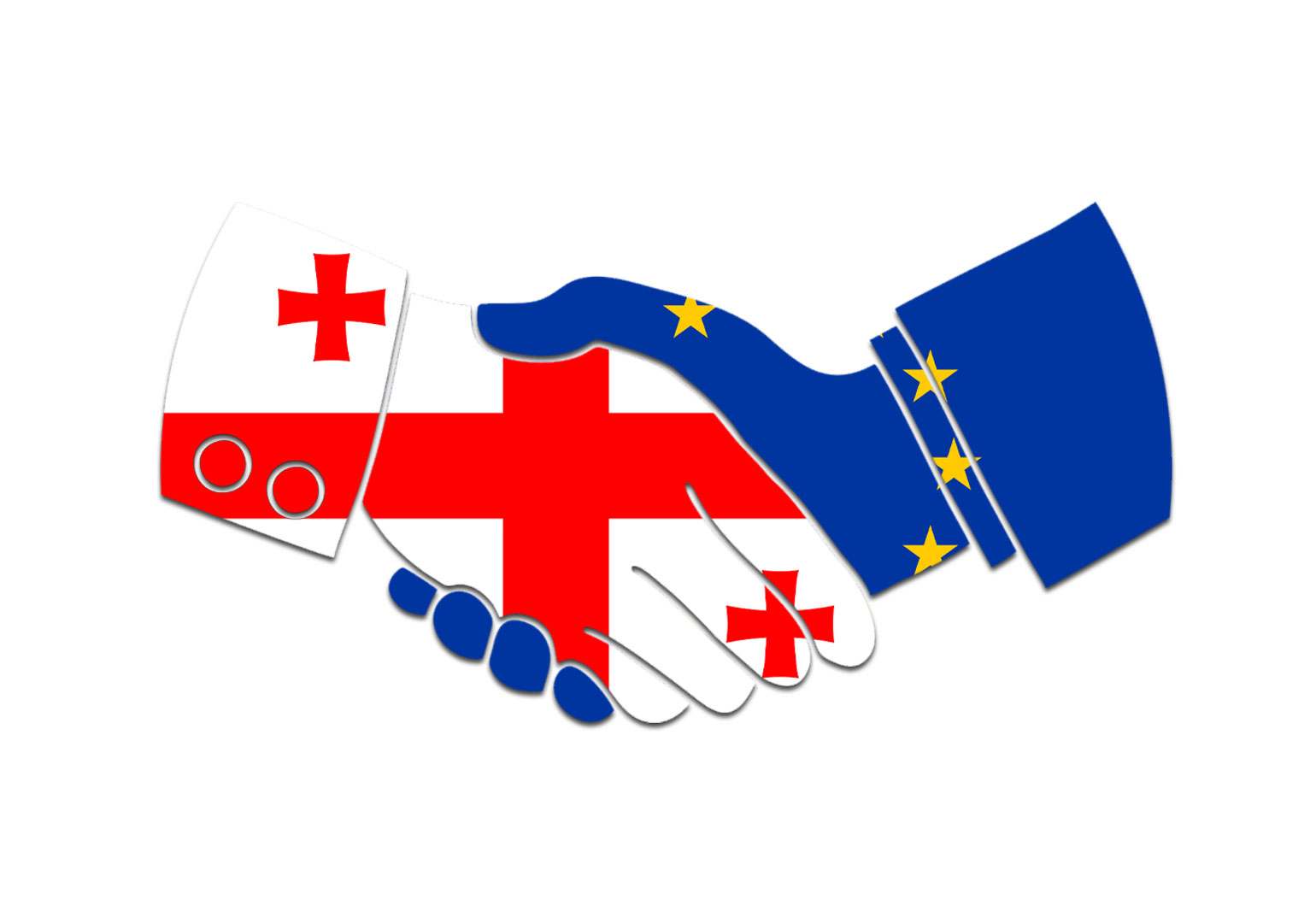 დანიშნულება
პროგრამის ფარგლებში გამოცხადებული წინადადებები ხელს შეუწყობს შემდეგ მოსალოდნელ ზემოქმედებას:
კვლევითი პერსონალის საერთაშორისო, ინტერდისციპლინური და ინტერსექტორალური მობილობის გაზრდა ევროპაში და მის ფარგლებს გარეთ ერთობლივი კვლევითი ქსელებისა და აქტივობების მეშვეობით;
კვლევისა და ინოვაციების (R&I) ადამიანური კაპიტალის ბაზის გაძლიერება ევროპაში და მის ფარგლებს გარეთ;
ევროპის, როგორც კვლევებისა და ინოვაციების განხორციელების ძირითადი გარემოს მიმზიდველობის გაზრდა;
წვლილს შეიტანს ევროპულ კონკურენტუნარიანობაში მაღალი ხარისხის კვლევების მეშვეობით;
ხელს შეუწყობს ღია მეცნიერების, ინოვაციების და მეწარმეობის კულტურას.
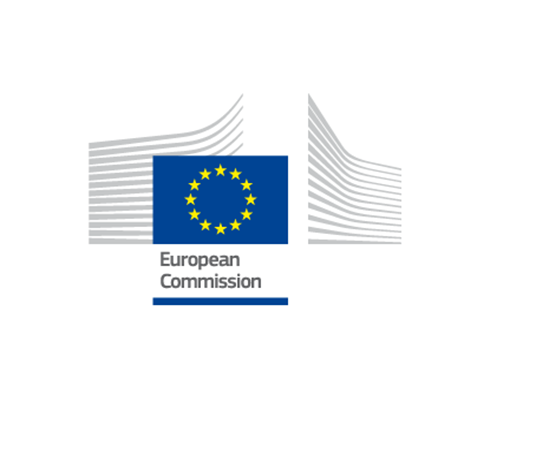 ზოგადი პირობები
დაშვების პირობები
განაცხადის გაკეთება ხორციელდება ელექტრონულად
განაცხადის გვერდების ლიმიტი: 45 (პირველ ეტაპზე - 10)
გვერდების გადაჭარბების შემთხვევაში მიიღებთ ავტომატურ გაფრთხილებას და ხელახალი ატვირთვის მოთხოვნას. ყოველი ზედმეტი გვერდი დაიბლოკება დედლაინის გასვლის შემდეგ.
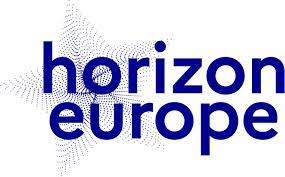 ზოგადი პირობები
განაცხადის ფორმა შედგება ორი ნაწილისგან:
ნაწილი A (ივსება პირდაპირ ონლაინ) შეიცავს ადმინისტრაციულ ინფორმაციას აპლიკანტი ორგანიზაციების შესახებ (მომავალი კოორდინატორი და ბენეფიციარები და აფილირებული სუბიექტები), პროექტის ბიუჯეტსა და სპეციფიკურ კითხვებს; 
ნაწილი B (უნდა ჩამოიტვირთოს პორტალიდან, შეივსოს და შემდეგ ხელახლა აიტვირთოს სისტემაში PDF ფორმატით) შეიცავს პროექტის ტექნიკურ აღწერას.
დანართები და დამხმარე დოკუმენტაცია პირდაპირ ხელმისაწვდომი იქნება წარდგენის სისტემაში და უნდა აიტვირთოს PDF ფაილების სახით (ან სისტემის მიერ დაშვებული სხვა ფორმატებით).
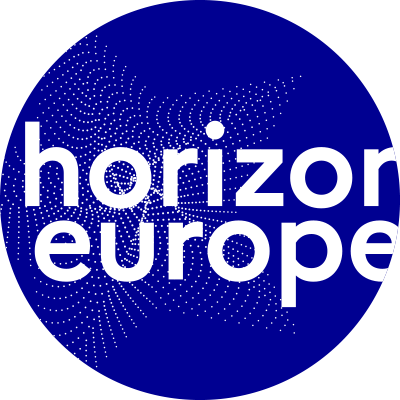 ზოგადი პირობები
სუბიექტები, რომლებსაც შეუძლიათ მონაწილეობის მიღება
ნებისმიერი იურიდიული პირი, განურჩევლად მისი დაარსების ადგილისა, მათ შორის იურიდიული პირები არა-ასოცირებული მესამე ქვეყნებიდან ან საერთაშორისო ორგანიზაციებიდან (მათ შორის საერთაშორისო ევროპული კვლევითი ორგანიზაციები), უფლებამოსილია მონაწილეობა მიიღოს ჰორიზონტ ევროპის რეგულაციის ფარგლებში, კონკრეტული წინადადების თემაში დადგენილ ნებისმიერ სხვა პირობებთან ერთად.
მინიმუმ სამი ორგანიზაცია სამ სხვადასხვა ქვეყანაში, რომელთაგან ორი უნდა იყოს განლაგებული ევროკავშირის სხვა წევრ ქვეყანაში ან ჰორიზონტ ევროპის ასოცირებულ ქვეყანაში.
ბენეფიციარები განაცხადის წარდგენამდე უნდა დარეგისტრირდნენ მონაწილეთა რეესტრში, რათა მიიღონ მონაწილის საიდენტიფიკაციო კოდი (PIC) და დადასტურდეს ცენტრალური ვალიდაციის სამსახურის (REA Validation) მიერ საგრანტო ხელშეკრულების ხელმოწერამდე.
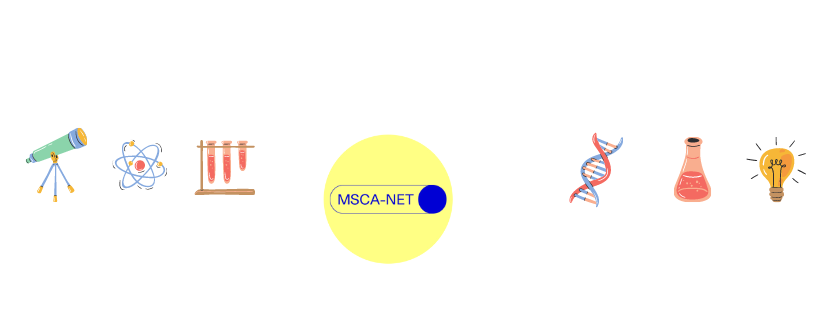 ზოგადი პირობები
დაფინანსების უფლების მქონე პირები:
დაფინანსების მისაღებად, განმცხადებლები უნდა იყვნენ დაფუძნებული ერთერთ უფლებამოსილ ქვეყანაში, ანუ:
ევროკავშირის წევრი სახელმწიფოები, მათ შორის ყველაზე შორეული რეგიონები; 
წევრ სახელმწიფოებთან დაკავშირებული საზღვარგარეთის ქვეყნები და ტერიტორიები (სახელმწიფოები ატლანტის, ანტარქტიდის, არქტიკის, კარიბის და წყნარი ოკეანის რეგიონებში); 
ევროკავშირის არაწევრი ქვეყნები: ჰორიზონტ ევროპასთან ასოცირებული ქვეყნები;
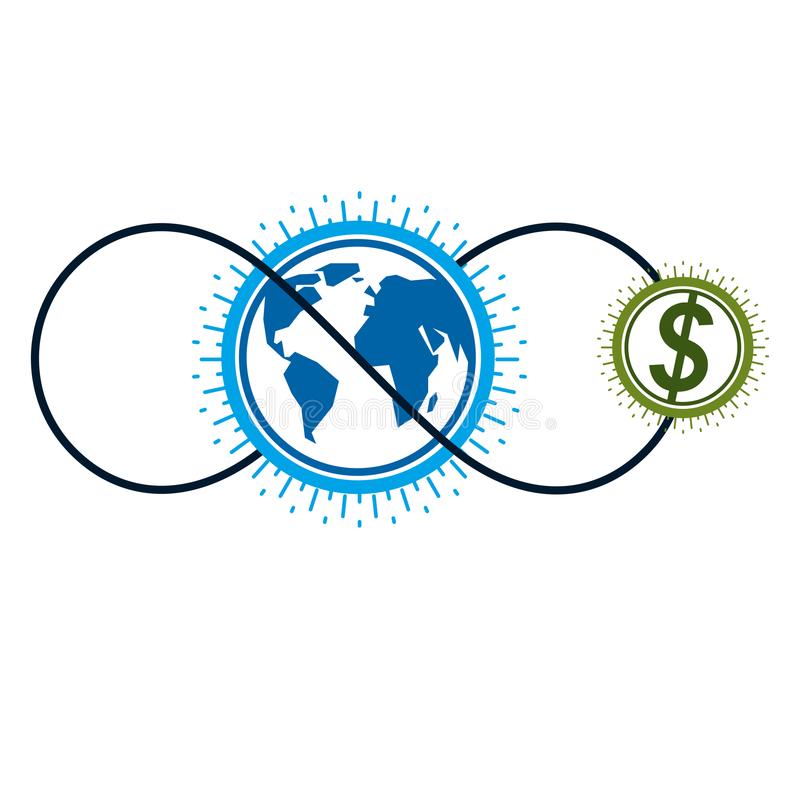 რას მოიცავს დაფინანსება?
პროგრამის მიერ დაფინანსებული პერსონალი:
შეიძლება იყვნენ მკვლევრები კარიერის ნებისმიერ ეტაპზე, ასევე ადმინისტრაციული, ტექნიკური პერსონალი, რომლებიც ჩართული არიან კვლევისა და ინოვაციების საქმიანობაში.
შეიძლება იყოს ნებისმიერი ეროვნების.
უნდა იყოს ჩართული ან დაკავშირებული კვლევით და ინოვაციური აქტივობებით მათ გამგზავნი ორგანიზაციაში მივლინებამდე მინიმუმ ერთი თვით ადრე მაინც.
გაგზავნის შემდეგ უნდა დაბრუნდნენ თავიანთ გამგზავნ ორგანიზაციაში, რომ გადასცენ ცოდნა და ხელი შეუწყონ თანამშრომლობას.
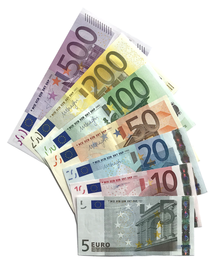 რას მოიცავს დაფინანსება?
მივლინებულ პერსონალს აუნაზღაურდება:
მგზავრობა, საცხოვრებელი და საარსებო ხარჯები.
უნარჩუნდება გამგზავნი ორგანიზაციის მიერ გაცემული ხელფასი.
უზრუნველყოფილი იქნება სპეც-საჭიროებისთვის საჭირო თანხით.
კვლევასთან, ტრენინგებთან, ქსელურ აქტივობებთან და არაპირდაპირ ხარჯებთან დაკავშირებული თანხა.
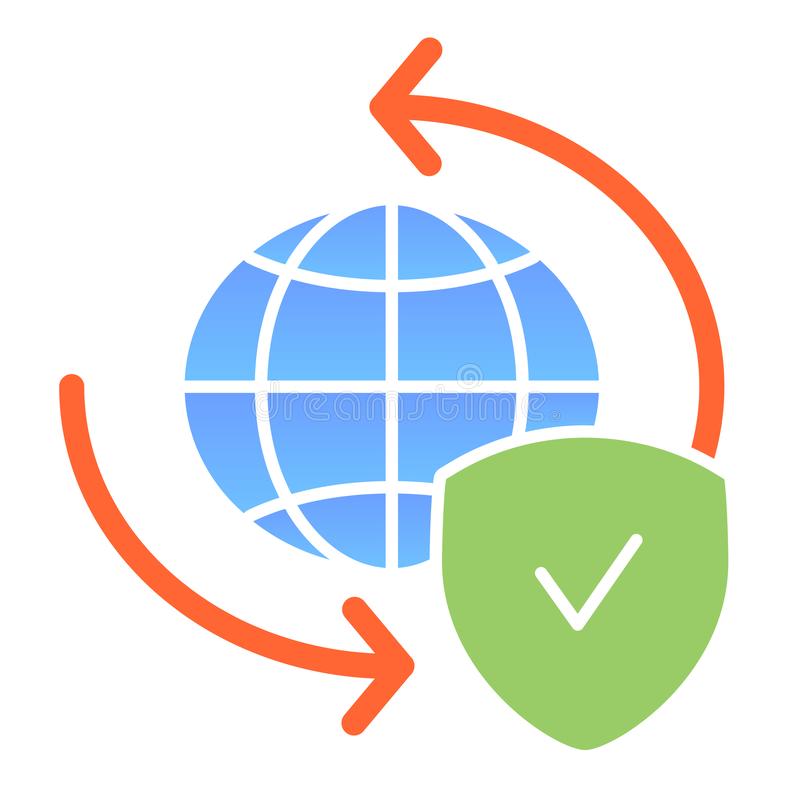 ზოგადი პირობებიკონსორციუმის შემადგენლობა
თუ კონკრეტული საპროექტო შემოთავაზების პირობებით სხვა რამ არ არის გათვალისწინებული, კონსორციუმის შემქმნელ იურიდიულ პირებს უფლება აქვთ მიიღონ მონაწილეობა აქციებში იმ პირობით, რომ კონსორციუმი მოიცავს:
წევრ სახელმწიფოში დაფუძნებული მინიმუმ ერთი დამოუკიდებელი იურიდიული პირი; 
სულ მცირე ორი სხვა დამოუკიდებელი იურიდიული პირი, თითოეული დაფუძნებული სხვადასხვა წევრ, ან ასოცირებული ქვეყნებში.
გრანტი აფინანსებს გაგზავნილი პერსონალის მობილობას ერთი თვიდან ერთ წლამდე.
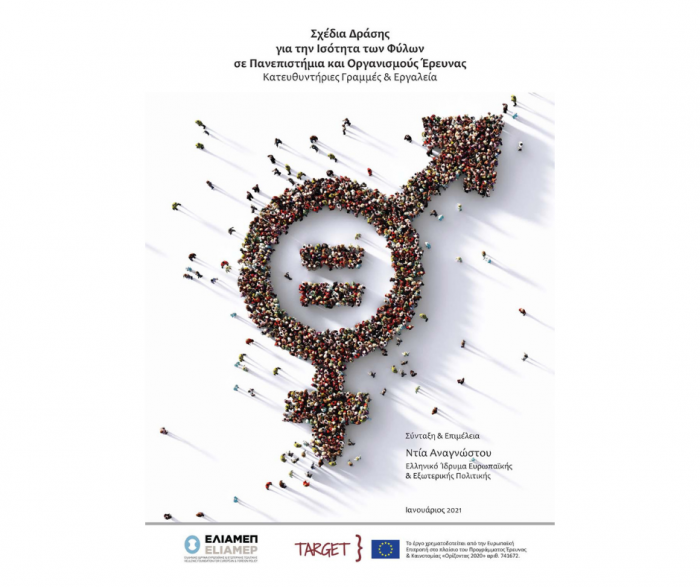 ზოგადი პირობები
გენდერული თანასწორობის გეგმა
2022 წლიდან ჰოროზონტი ევროპის ფარგლებში სავალდებულო გახდა გენდერის კომპონენტი. ეს გულისხმობს, რომ, ერთი მხრივ, გრანტის მისაღებად სავალდებულოა, იურდიულ პირს შემუშავებული ჰქონდეს გენდერული თანასწორობის გეგმა და, მეორე მხრივ, ყველა კვლევა უშუალოდ შეიცავდეს გენდერ განზომილებას.
საჭიროების შემთხვევაში, პრიორიტეტიზაციის ფაქტორად გამოყენებული იქნება გენდერული ბალანსი წინადადებაში დასახელებულ პერსონალს შორის, რომელიც იქნება უმთავრესად პასუხისმგებელი კვლევის ან/და ინოვაციური აქტივობების განხორციელებაზე და რომლებიც შედიან საპროექტო წინადადების მკვლევართა ცხრილში.
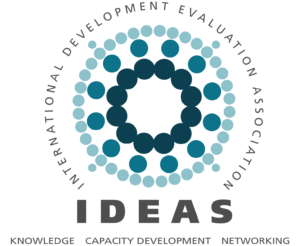 ზოგადი პირობები
შეფასება, დაჯილდოვება და კრიტერიუმები
საპროექტო წინადადებები შეიძლება ექვემდებარებოდეს წარდგენის ერთეტაპიან ან ორეტაპიან წარდგენის პროცედურას. შეფასების პროცედურა შეიძლება იყოს ორგანიზებული ერთ (სტანდარტულ) ან რამდენიმე ეტაპად.
ორეტაპიანი წარდგენის პირველ ეტაპზე აპლიკანტებს მოეთხოვებათ წარადგინონ მხოლოდ ძირითადი განაცხადი (რომელიც შეფასდება მხოლოდ ორი კრიტერიუმის მიხედვით: „ბრწყინვალება“ და „ზემოქმედება“). ემ ეტაპზე წარმატებული აპლიკანტები წარადგენენ სრულ განაცხადს მეორე ეტაპზე (რომელიც შეფასდება დაჯილდოების სრული კრიტერიუმების მიხედვით).
თუ კონსორციუმი მიიჩნევს, რომ შეფასების პროცედურა ხარვეზით წარიმართა, კოორდინატორს შეუძლია საჩივრის წარდგენა (შეფასების შედეგის წერილში მითითებული ვადების და პროცედურების დაცვით).
კონკრეტული პირობები
სტანდარტული და დამატებითი დოკუმენტაცია:
Standard application form (HE MSCA SE)
Standard evaluation form (HE MSCA)
https://ec.europa.eu/info/funding-tenders/opportunities/docs/2021-2027/horizon/wp-call/2021-2022/wp-13-general-annexes_horizon-2021-2022_en.pdf 
HE MSCA SE Guide for Applicants  
Horizon Europe Programme Guide.
https://ec.europa.eu/info/funding-tenders/opportunities/docs/2021-2027/common/guidance/om_en.pdf 
Online Manual
ჰორიზონტ ევროპის კონტაქტები:წარმომადგენელი მარია გაბრიელი: @GabrielMariyaგენერალური დირექტორი ჟან-ერიკ პაკეტი:  @JEPaquetEUკვლევისა და ინოვაციების DG: @EUScienceInnov @EU_H2020https://www.facebook.com/EUScienceInnov/ ჰორიზონტის ჟურნალი: @HorizonMagEUჰორიზონტ ევროპის ვებგვერდი:  http://ec.europa.eu/horizon-europe ევროპის ინოვაციების საბჭო: http://ec.europa.eu/research/eic
ევროპის კვლევის საბჭო: : https://erc.europa.eu/